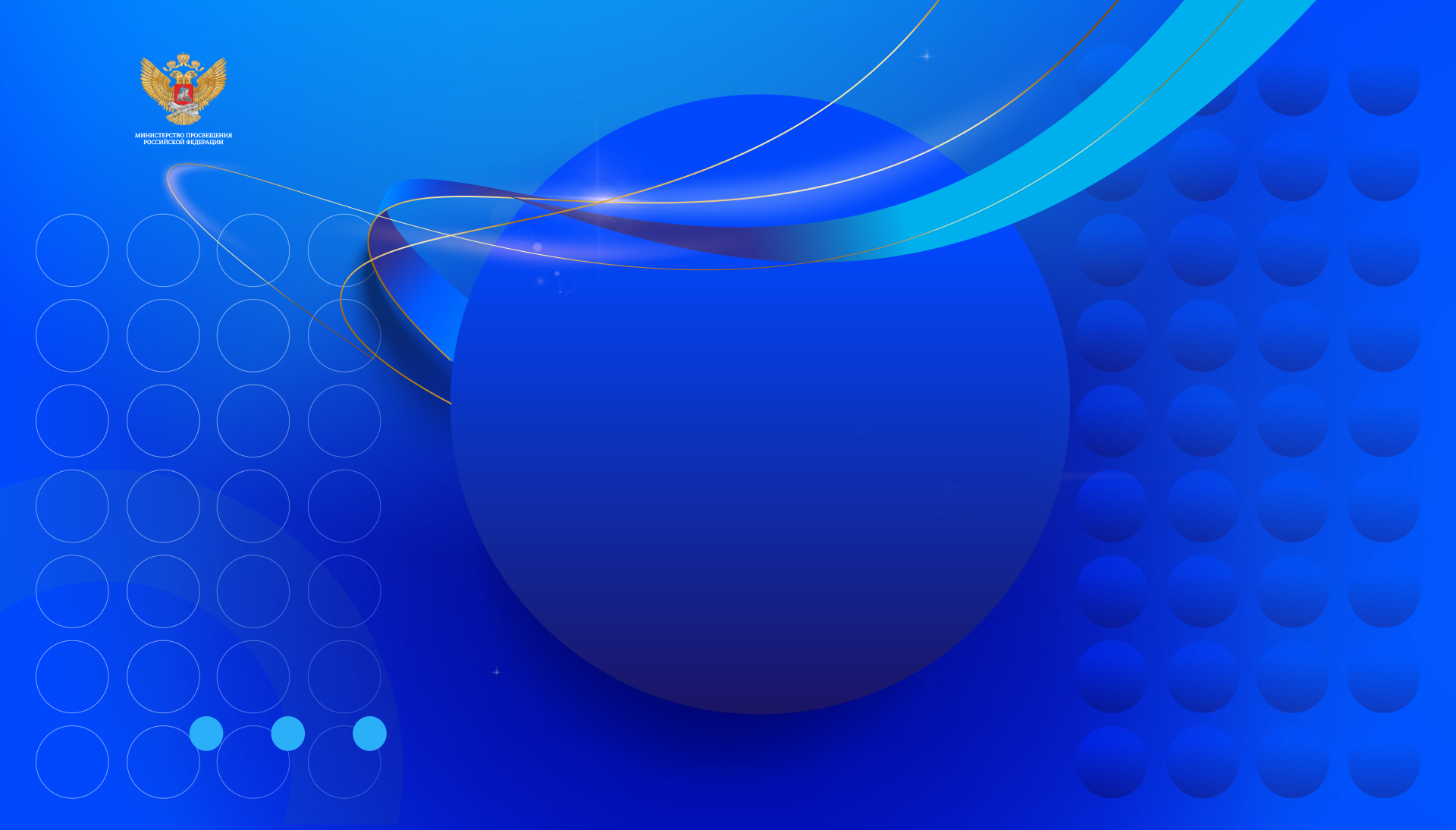 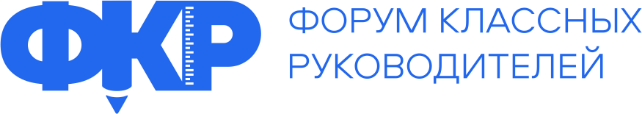 Моя профессия – мое будущее: 
реализация кластерной модели предпрофессиональной подготовки 
кадров агропромышленного комплекса
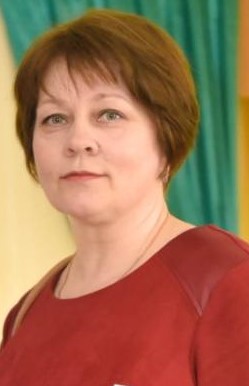 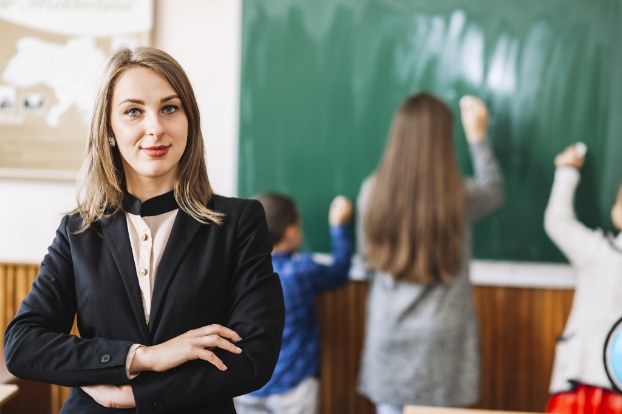 Осина Ирина Александровна,
классный руководитель, учитель русского языка и литературы 
МБОУ Атяшевского муниципального района Республики Мордовия
«Поселковская средняя школа №1»
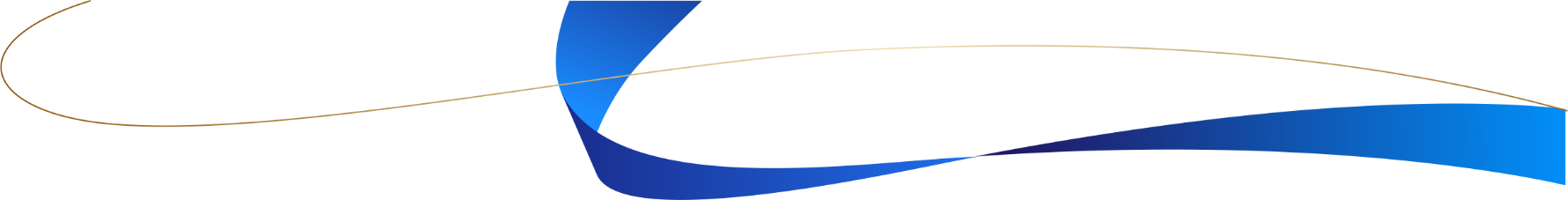 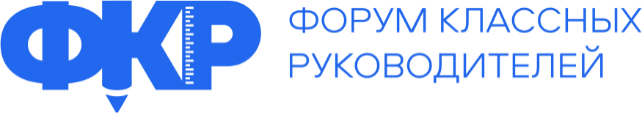 Мы на пороге выбора своего будущего
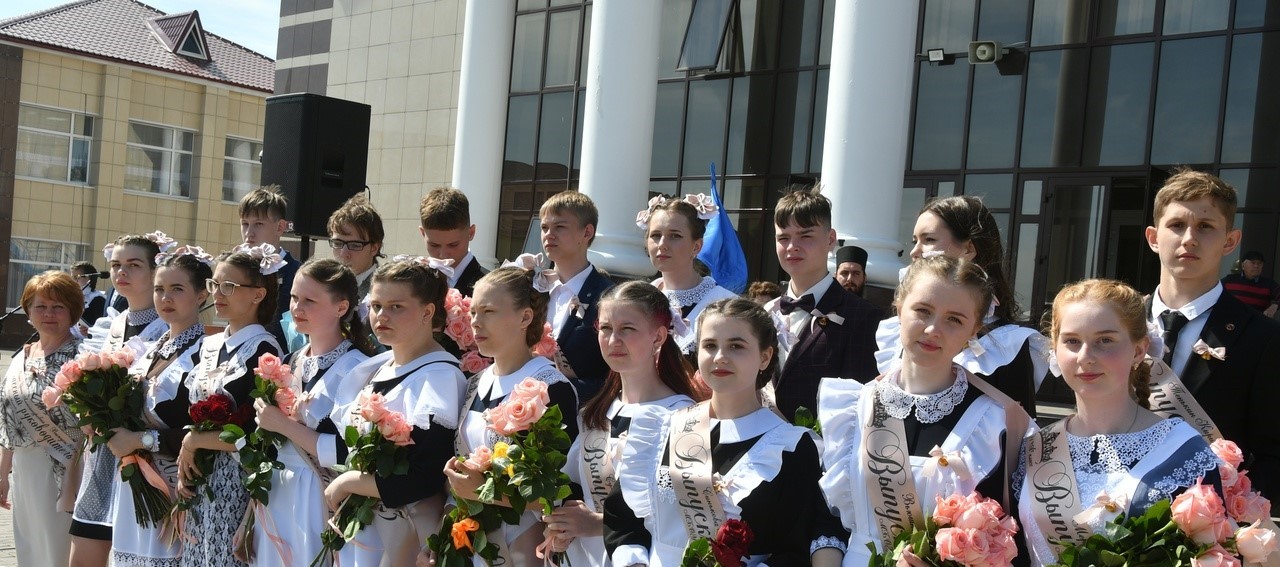 Одно из самых важных решений в жизни каждого – кем стать, с каким профессиональным направлением связать свою дальнейшую жизнь. 
Как же построить работу по профориентации классному руководителю? Чем можно заинтересовать ученика?
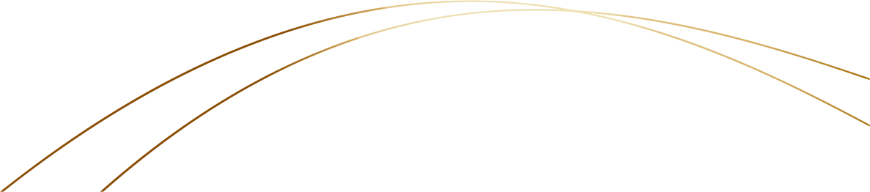 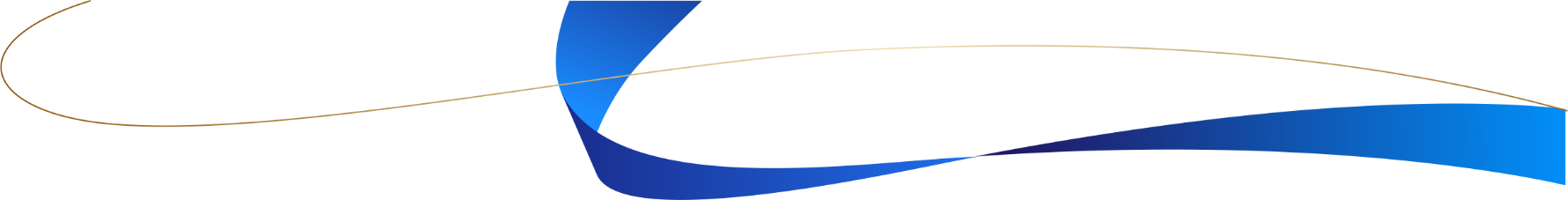 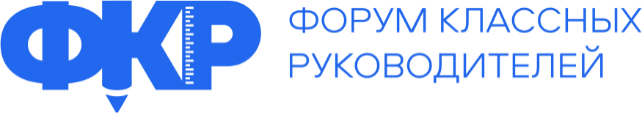 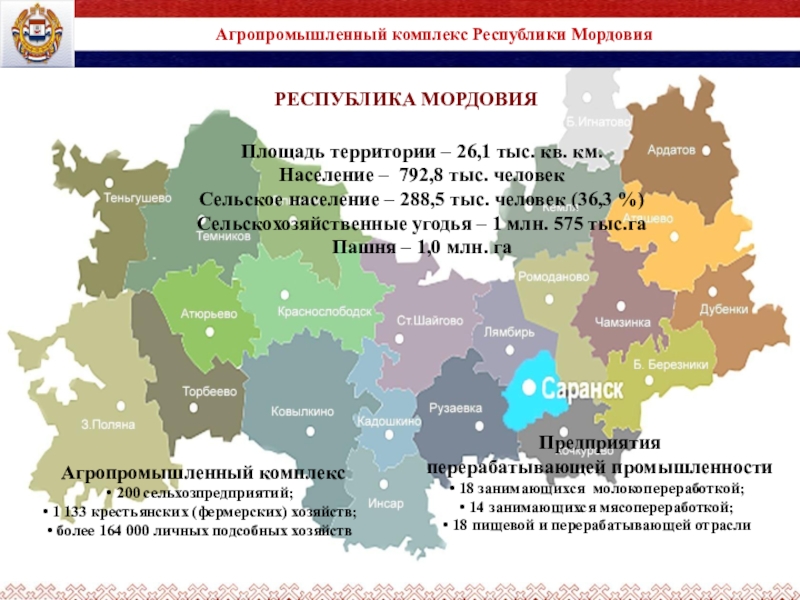 Республика Мордовия – регион аграрный, однако уровень мотивации школьников на выбор профессий агротехнологической направленности остается низким. Молодежь не готова к закреплению на селе. 
Решение – в комплексном подходе и грамотном поэтапном сопровождении профессионального выбора детей и молодежи Мордовии: от первого знакомства с миром профессий в дошкольном возрасте до освоения тонкостей профессионального мастерства у студентов.
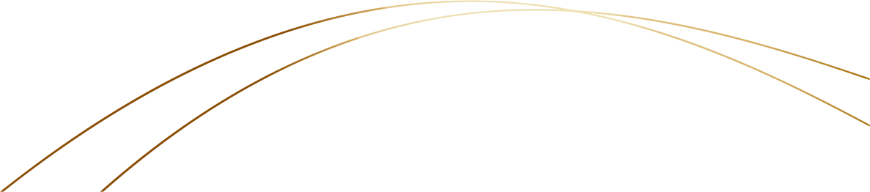 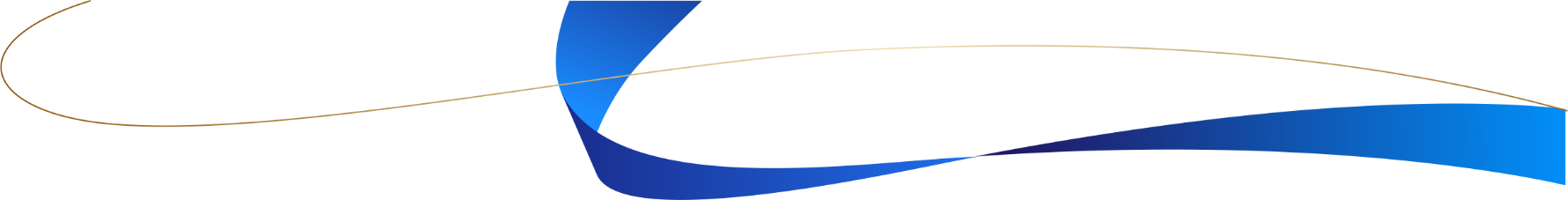 Цели и задачи профориентационной программы
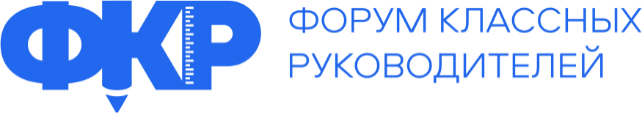 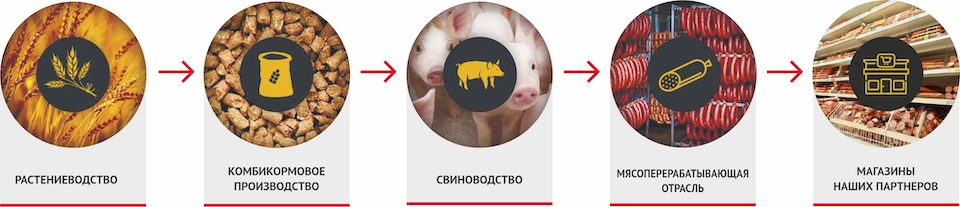 Цель кластерной модели заключается в том, что с дошкольного возраста и до получения профессионального образования ребенок должен быть вовлечен в непрерывную систему самоопределения через погружение в специализированные образовательные программы сельскохозяйственного профиля по 4 направлениям: «Растениеводство», «Животноводство», «Комбикормовое производство», «Мясоперерабатывающее производство». Задача –  проведение активной профориентации со школьниками, помощь в выборе своей будущей профессии.
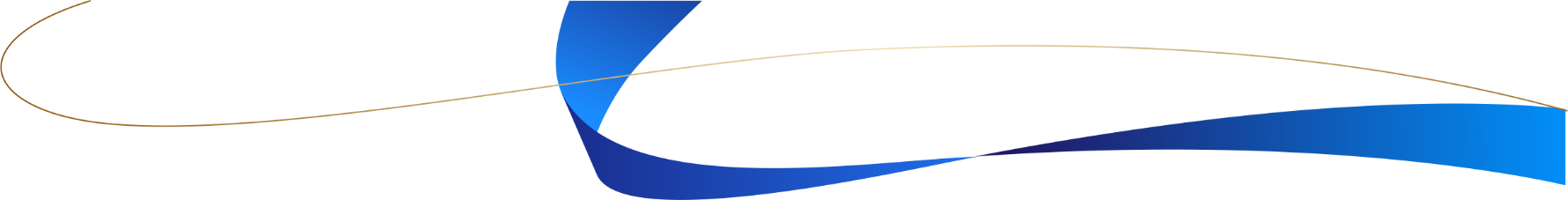 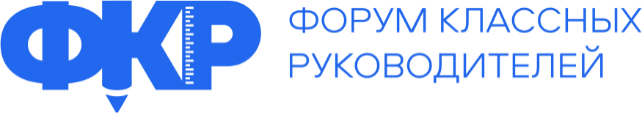 Дорожная карта
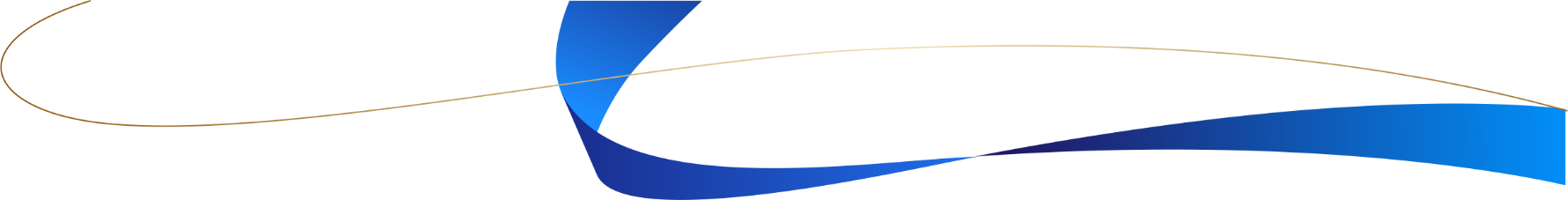 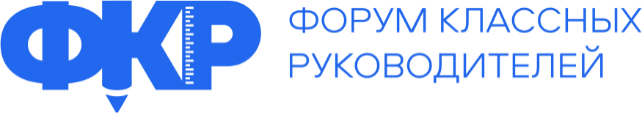 Формы реализации программы – экскурсия на производство
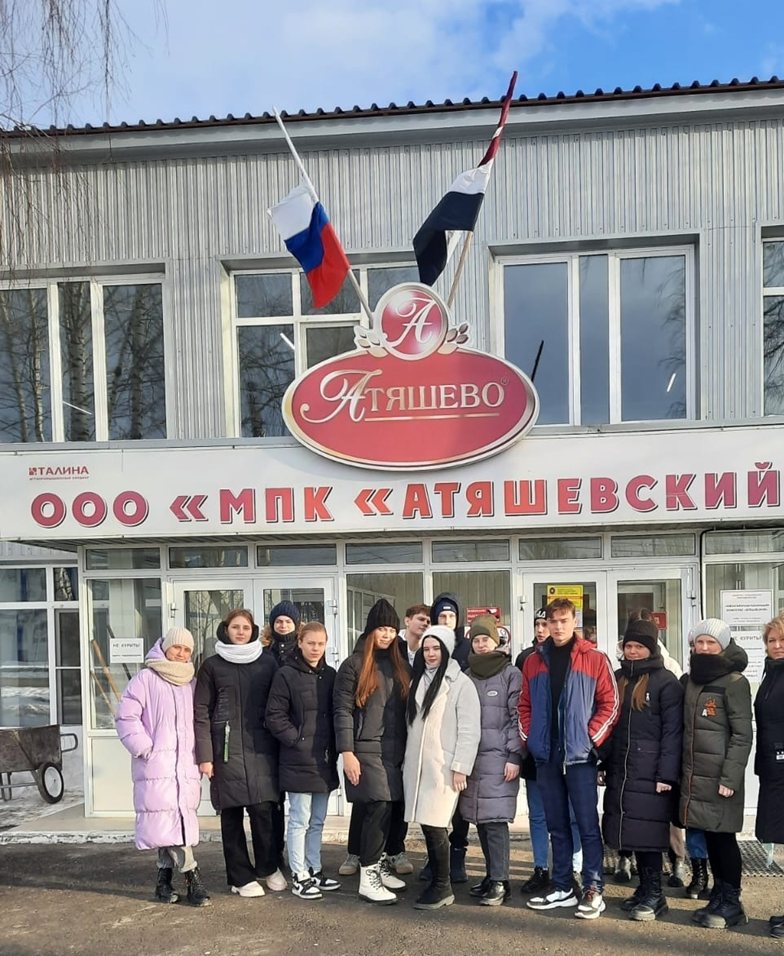 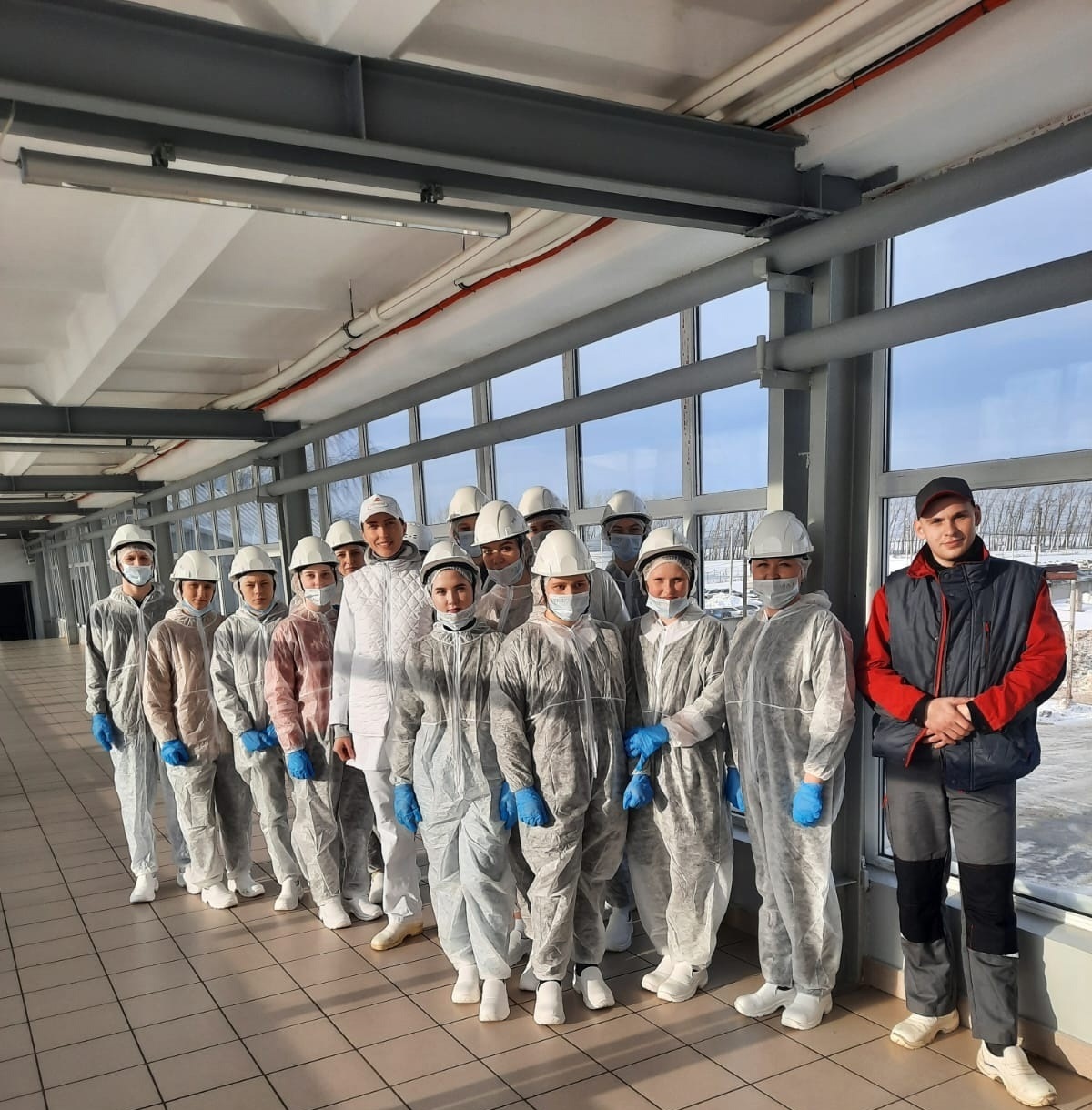 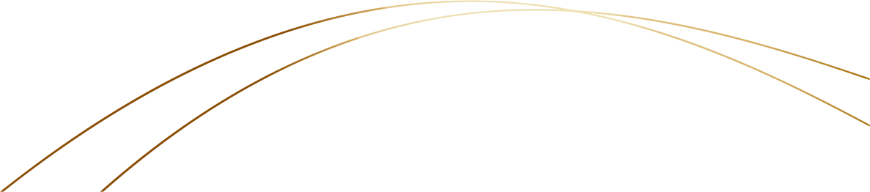 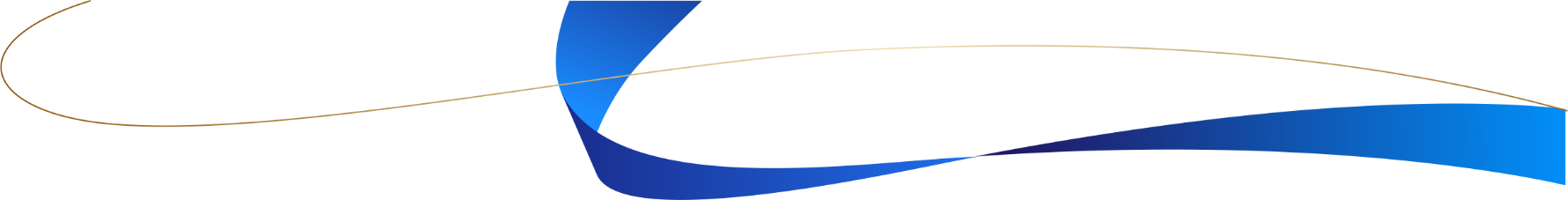 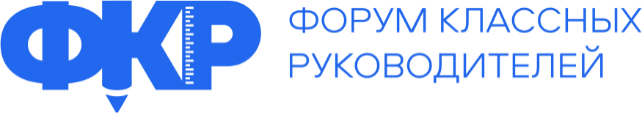 Результативность нашего взаимодействия с агрохолдингом «Талина» мы отслеживаем по результатам анкетирования, предлагая детям в конце каждого учебного года ответить на несколько вопросов. В своих анкетах ребята отмечали, что в выборе будущей профессии им во многом помогли экскурсии на предприятия, встречи с людьми различных профессий, профориентационные занятия «Россия - мои горизонты» («Билет в будущее»).
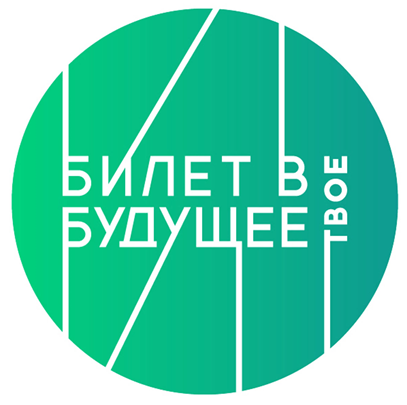 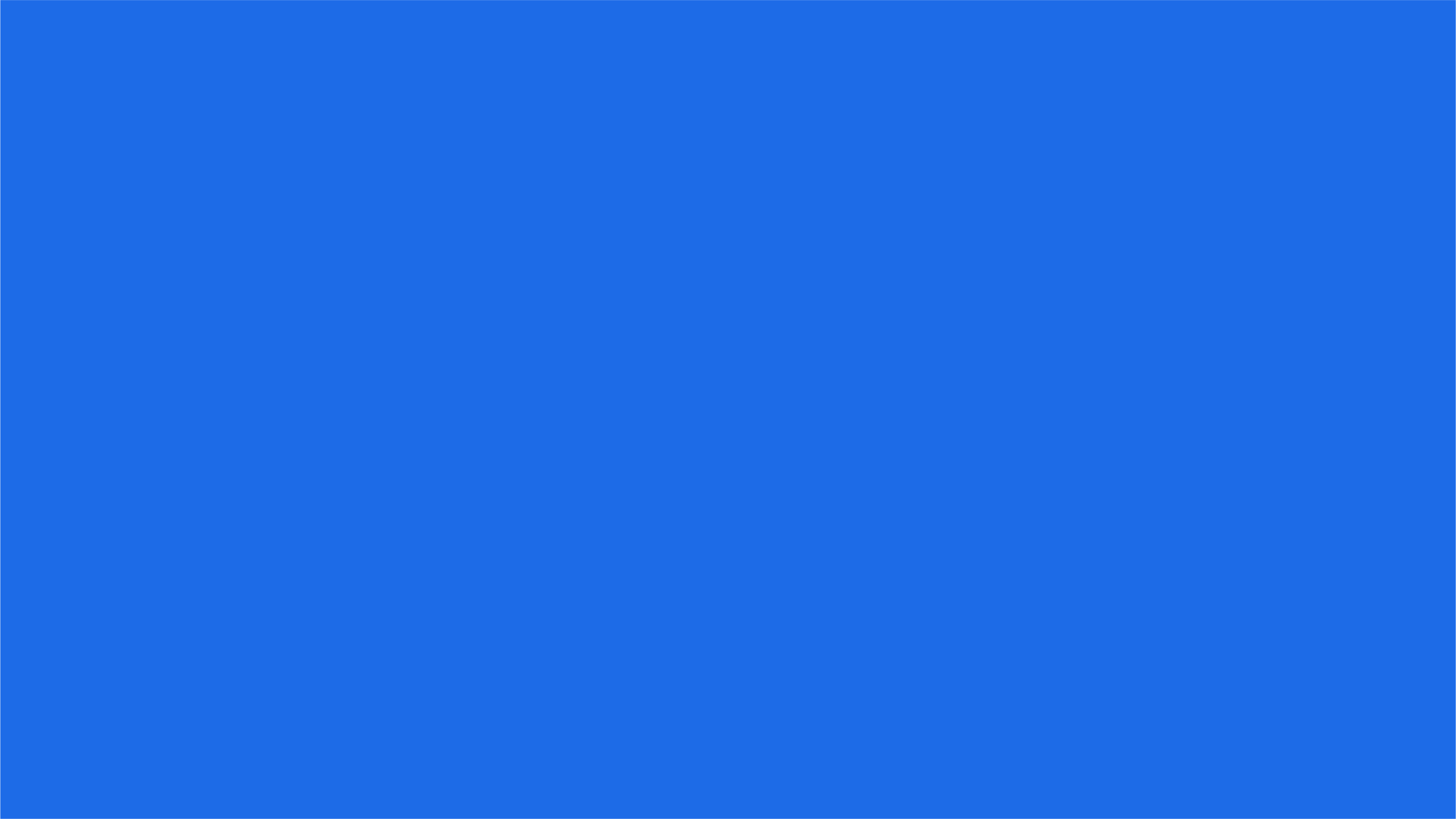 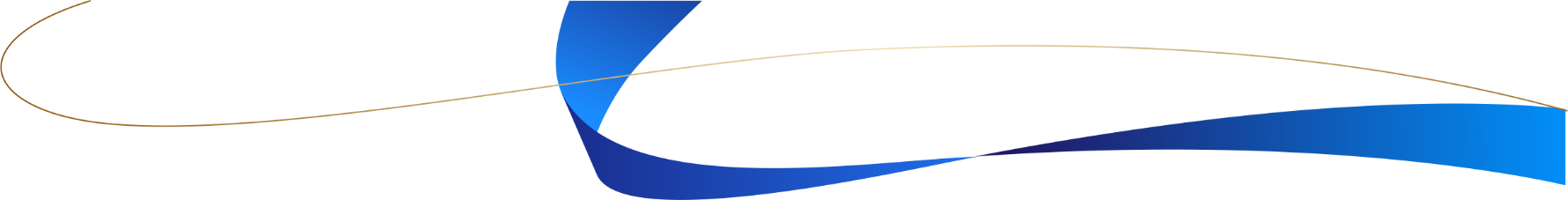 Хорошо работается, когда любишь свою профессию, с увлечением занимаешься ею.
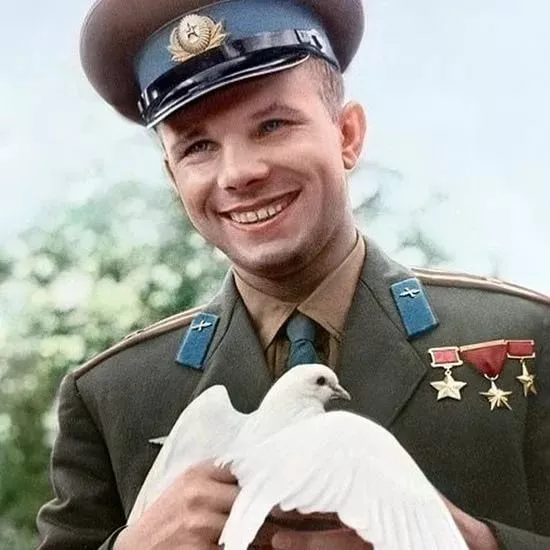 Лётчик-космонавт, 
Герой Советского Союза
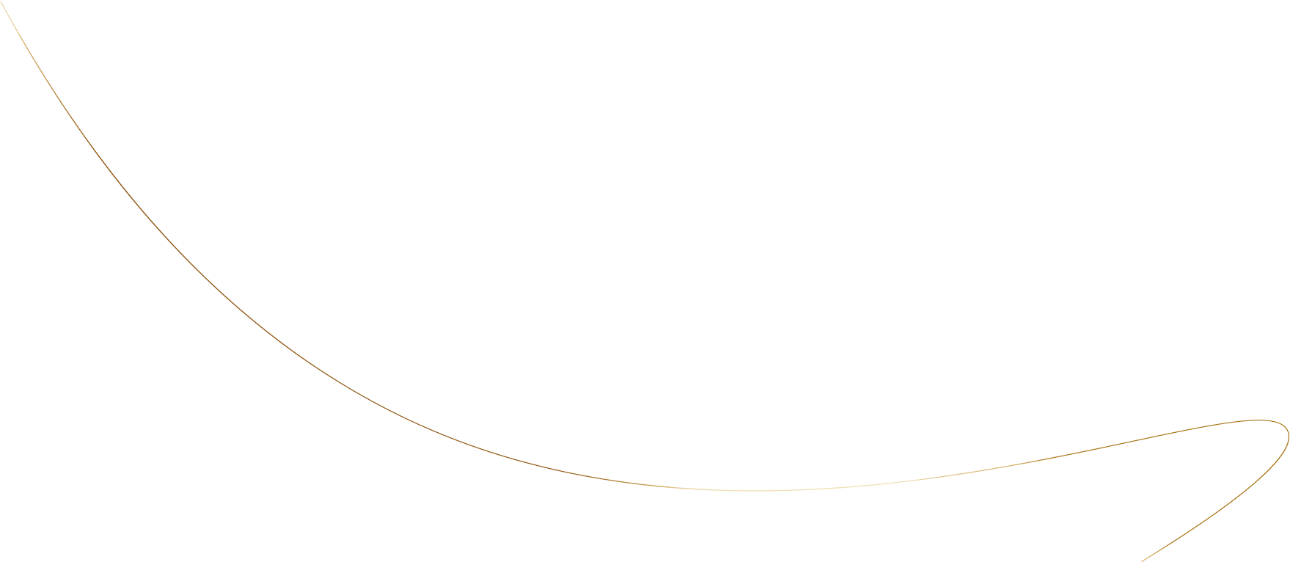 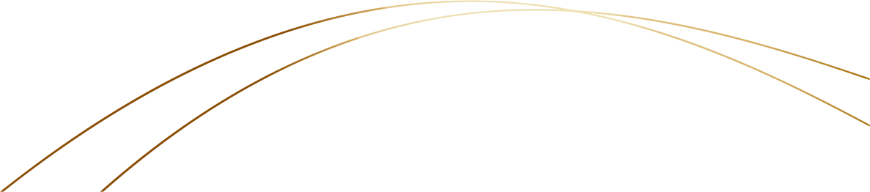 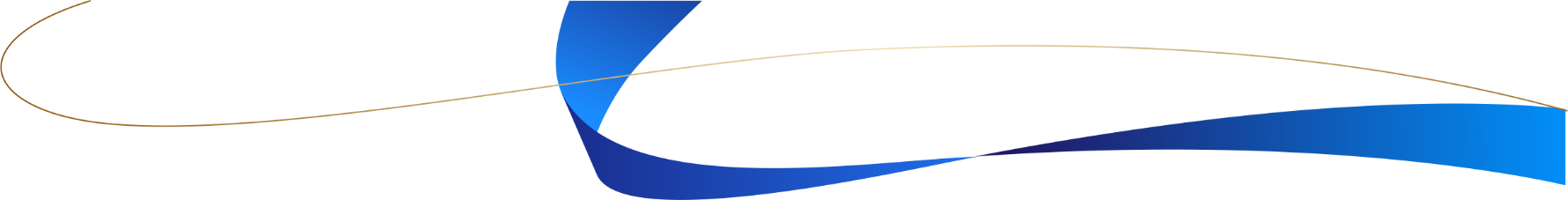 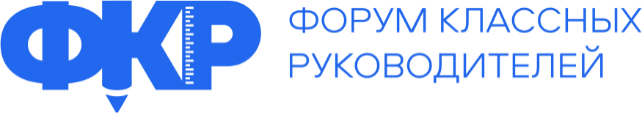 В результате совместной работы образовательного учреждения и Агрохолдинга в течении 2 лет проведено 9 экскурсий на производство для учащихся, 1 экскурсия для педагогов. Мясоперерабатывающий комплекс ежегодно осуществляет целевое обучение выпускников.Выпускники сделали свой выбор…
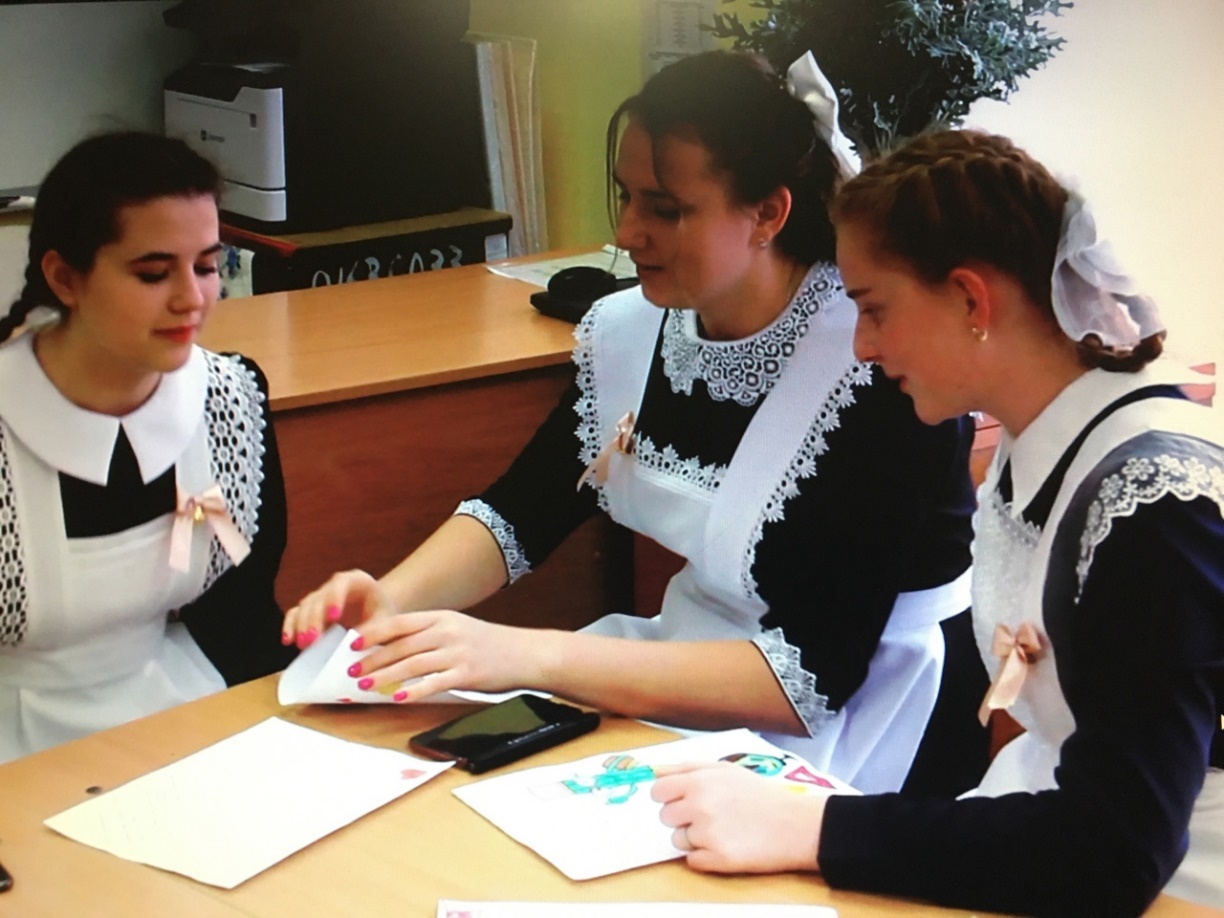 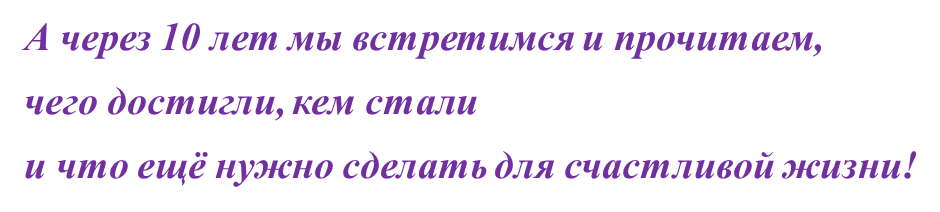